Hymns for Worship at Woodmont
41s- Light the Fire
115s- Healing in its Wings
102s- And Can it Be?
487- A New Creature
295- Christ Receiveth Sinful Men
[Speaker Notes: Reading & studying Galatians this week.  Can you say I have been crucified with Christ?  Can you say that Christ lives in me?  Paul did & we should be able to also.  Not literal, he described something very real in his life; Crucified with Christ.  To be crucified with Christ is essential to salvation & being His disciple.  Symbolism of Crucifixion. Crucifixion was death by torture; Painful (excruciating, “out of the cross”).   Paul speaks of a real death that can be excruciating as we put ourselves to death for the sake of Christ; pain involved, Phil. 3:4-8.  Some want a “painless Christianity” – That is not the Christianity of the apostle Paul. The verb for crucified is in the perfect tense which speaks of a past completed action having present finished results. Paul uses it to show that his identification with Christ at the Cross was a past fact, and that the spiritual benefits that have ...]
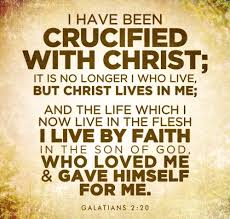 [Speaker Notes: Reading & studying Galatians this week.  Can you say I have been crucified with Christ?  Can you say that Christ lives in me?  Paul did & we should be able to also.  Not literal, he described something very real in his life; Crucified with Christ.  To be crucified with Christ is essential to salvation & being His disciple.  Symbolism of Crucifixion. Crucifixion was death by torture; Painful (excruciating, “out of the cross”).   Paul speaks of a real death that can be excruciating as we put ourselves to death for the sake of Christ; pain involved, Phil. 3:4-8.  Some want a “painless Christianity” – That is not the Christianity of the apostle Paul. The verb for crucified is in the perfect tense which speaks of a past completed action having present finished results. Paul uses it to show that his identification with Christ at the Cross was a past fact, and that the spiritual benefits that have ...]
Have you been buried with Christ in baptism so that you might be raised up with Christ or are you still in your sins? (Acts 22:16)

Have you died to the law of Moses so that you might live by faith or are you trying to be justified by the law? (Gal. 5:4)

Are you walking by the flesh or the Spirit? (Ga. 5:16)
[Speaker Notes: Those who are walking in the flesh are likely going to be gambling on the game, planning on drinking with their buddies, living to fulfill their lustful desires, causing trouble to others, fighting, arguing, complaining instead of producing the fruit of the Spirit.]
Are you being persecuted by the world or trying to avoid it by pleasing your peers? (Gal. 1:10)

Are you allowing error to deceive you or are you standing up for the truth and trying to restore others? (1 Tim. 1:19)

If you need to obey the gospel by being baptized for the remission of sins or be restored do it now!  (2 Cor. 6:2)
[Speaker Notes: Don’t give up an inheritance with Christ in heaven to compromise with the world, your fleshly desires, and false teachers who care nothing for your soul.  Jesus loves you, suffered excruciating pain in his death on the cross for you so that might have forgiveness of sins, helps you so that you are crucified to the world, sinful man, and false teachers. Have you been washed in the blood of the Lamb?]
Hymns for Worship at Woodmont
41s- Light the Fire
115s- Healing in its Wings
102s- And Can it Be?
487- A New Creature
295- Christ Receiveth Sinful Men
[Speaker Notes: Reading & studying Galatians this week.  Can you say I have been crucified with Christ?  Can you say that Christ lives in me?  Paul did & we should be able to also.  Not literal, he described something very real in his life; Crucified with Christ.  To be crucified with Christ is essential to salvation & being His disciple.  Symbolism of Crucifixion. Crucifixion was death by torture; Painful (excruciating, “out of the cross”).   Paul speaks of a real death that can be excruciating as we put ourselves to death for the sake of Christ; pain involved, Phil. 3:4-8.  Some want a “painless Christianity” – That is not the Christianity of the apostle Paul. The verb for crucified is in the perfect tense which speaks of a past completed action having present finished results. Paul uses it to show that his identification with Christ at the Cross was a past fact, and that the spiritual benefits that have ...]